Управление Роспотребнадзора по Иркутской области
«Острые респираторные вирусные инфекции»
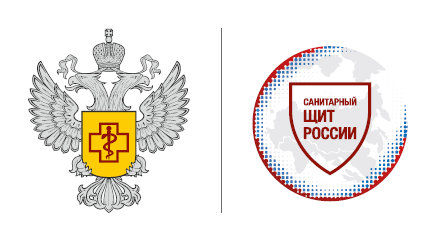 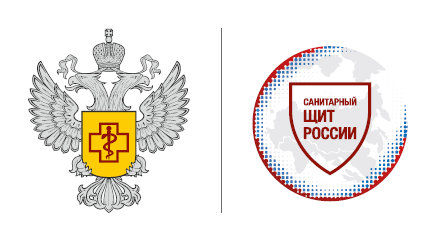 Острые респираторные вирусные инфекции (ОРВИ) – 
так называют большую группу болезней органов дыхательной системы.
Респираторные, значит дыхательные – поражают слизистую носа, горло, гортань, трахею, бронхи и легкие. 
.
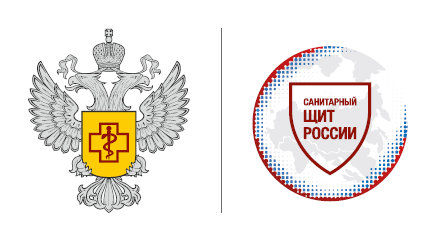 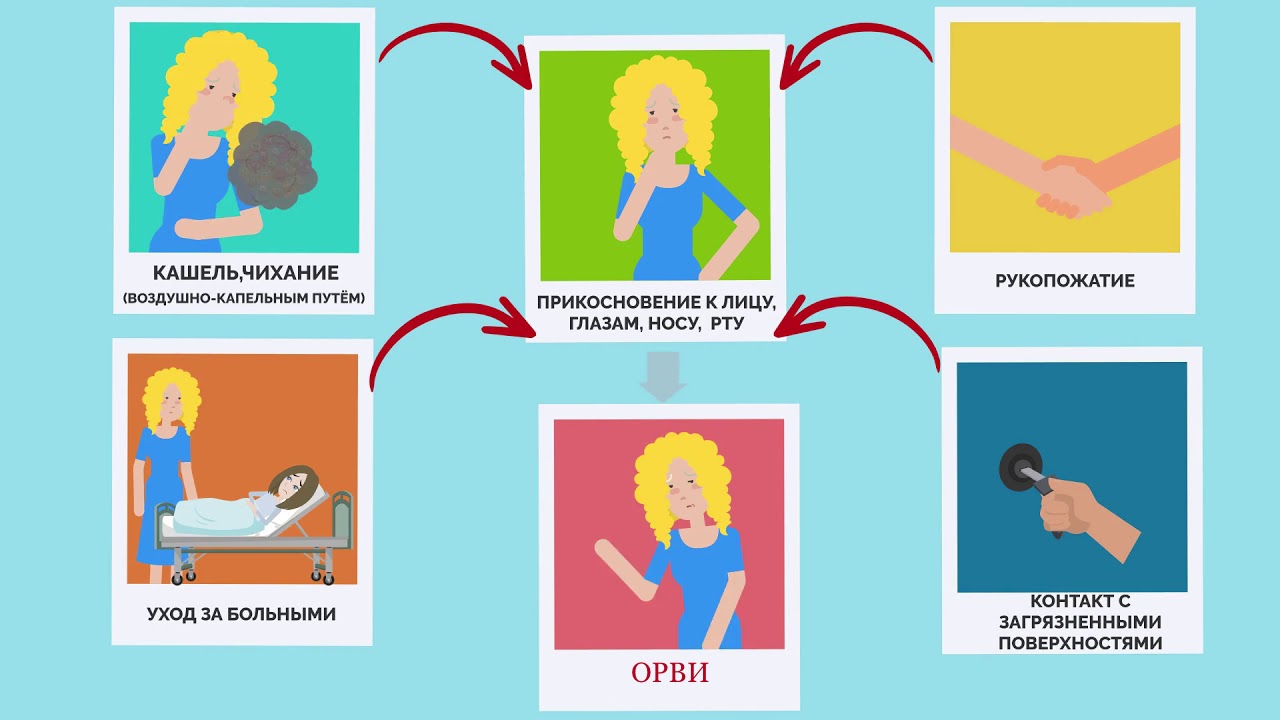 Как заражаются ОРВИ? 
Инфицированный человек распространяет вирусы во время разговора, кашля, чихания с частицами слюны,а находящийся рядом человек вдыхает эти мельчайшие капли.
Возможно заражение через рукопожатия, поцелуи,  предметы обихода, постельные принадлежности и детские игрушки.
Заболеваемость респираторными инфекциями растет осенью и зимой, когда дети идут в школу, в детские сады после каникул. 
  В организованных коллективах всегда быстрее распространяются ОРВИ.
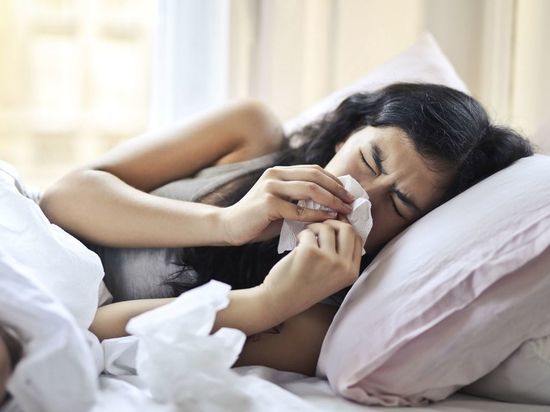 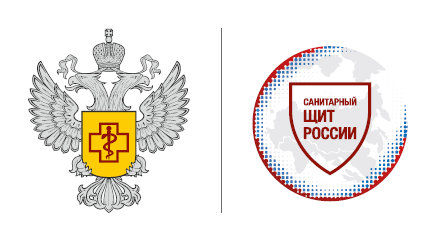 ОРВИ вызывают разные вирусы

На сегодня известно не менее 200 вирусов — виновников ОРВИ. 
Чаще всего это риновирусы, аденовирусы, энтеровирусы и респираторно-синцитиальные вирусы
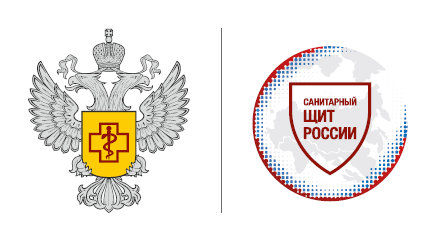 Симптомы ОРВИ
При поражении верхних дыхательных путей беспокоят боль, першение в горле, насморк, заложенность носа, осиплость голоса. 
Если вовлекаются нижние дыхательные пути – появляются затрудненное дыхание, хрипы, кашель, одышка.
В начале любой инфекции симптомы схожи: ломота, озноб, лихорадка, головная боль, слабость.
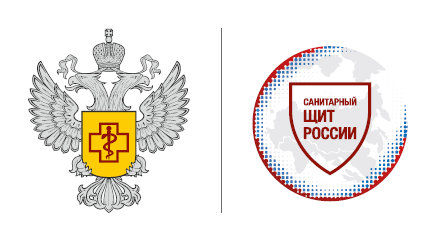 ОРВИ протекают у всех по-разному
Тяжелое течение инфекции чаще встречается у пожилых, младенцев и людей с нарушениями работы иммунной системы. 
Тяжесть может быть обусловлена не самим вирусом, а обострившимися вследствие инфекции хроническими заболеваниями или присоединением бактериальной флоры.
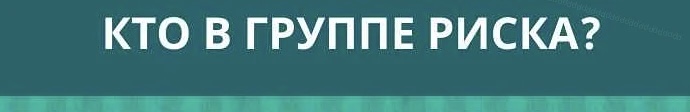 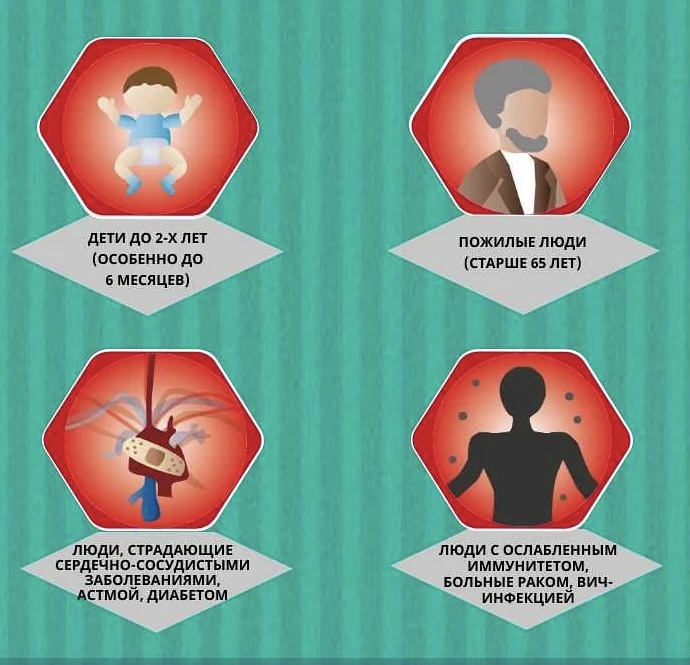 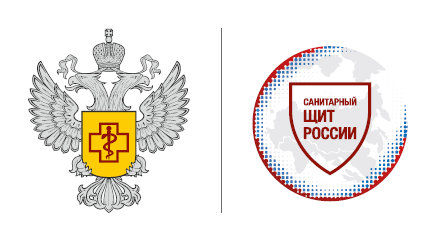 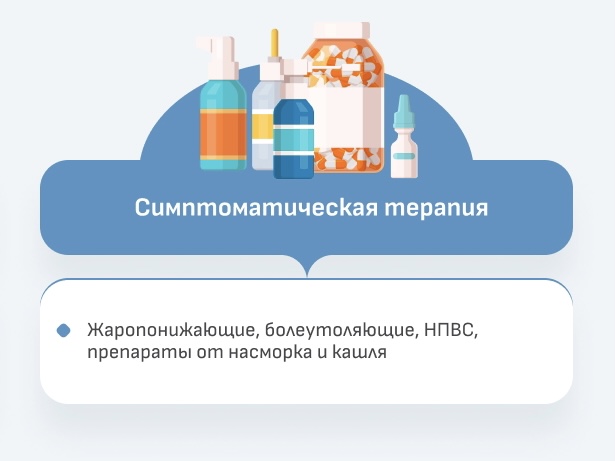 В большинстве случаев ОРВИ проходят самостоятельно
Вирусные инфекции лечат симптоматически. 
При повышенной температуре назначают жаропонижающие, при заложенности носа – средства, облегчающие носовое дыхание и обязательно обильное питье.
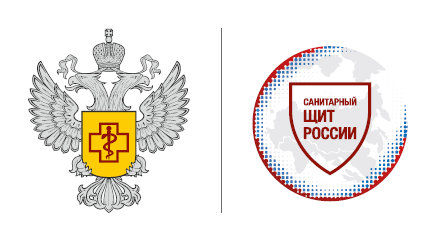 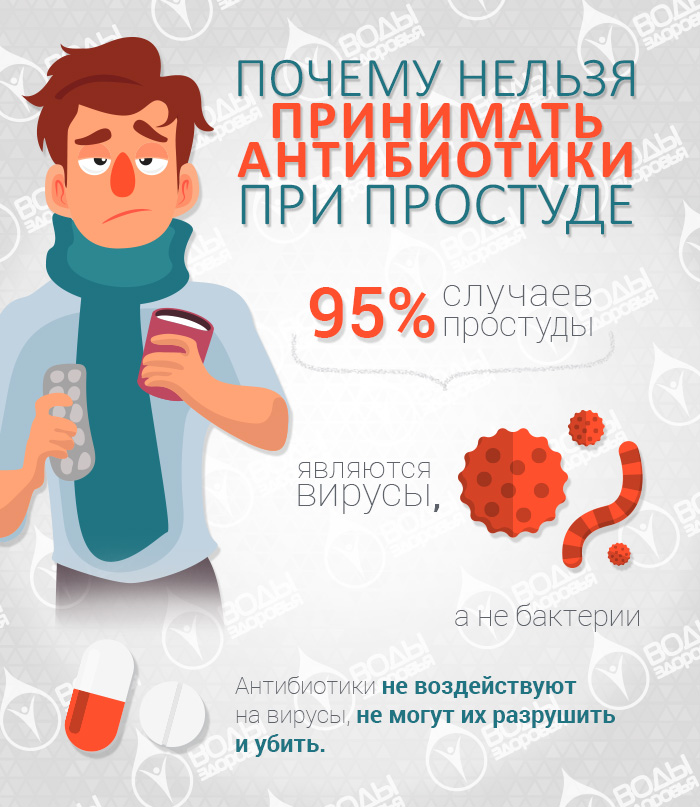 Антибиотики неэффективны против вирусов 
Вирусная инфекция может иметь бактериальные осложнения, но изначально возбудитель заболевания – вирус. 
Применение антибиотиков при ОРВИ категорически запрещается. Это не только нецелесообразно, но и может нанести существенный вред здоровью.
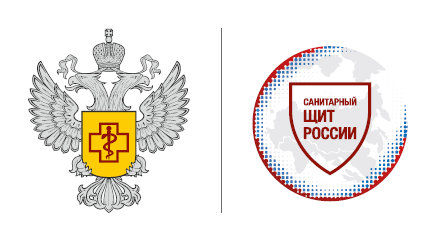 Только в случае развития бактериальных осложнений, например, гнойного отита, бактериальной пневмонии, врач может принять решение в пользу назначения антибиотиков. 
В некоторых случаях назначают противовирусные препараты, чаще при лечении гриппа и COVID-19.
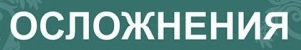 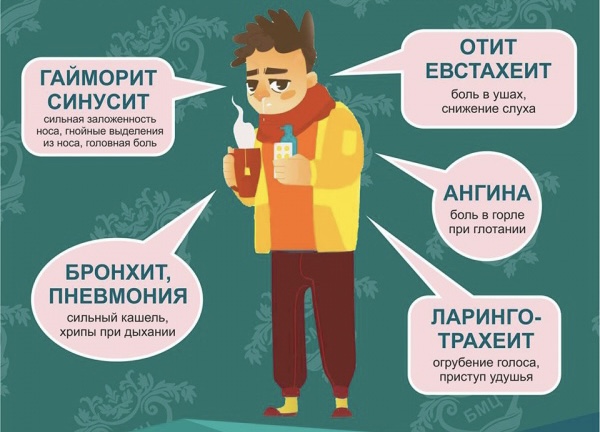 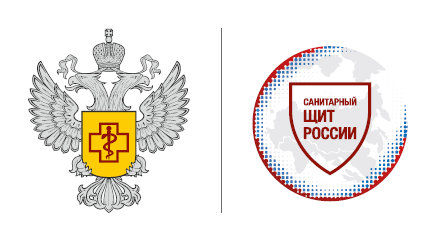 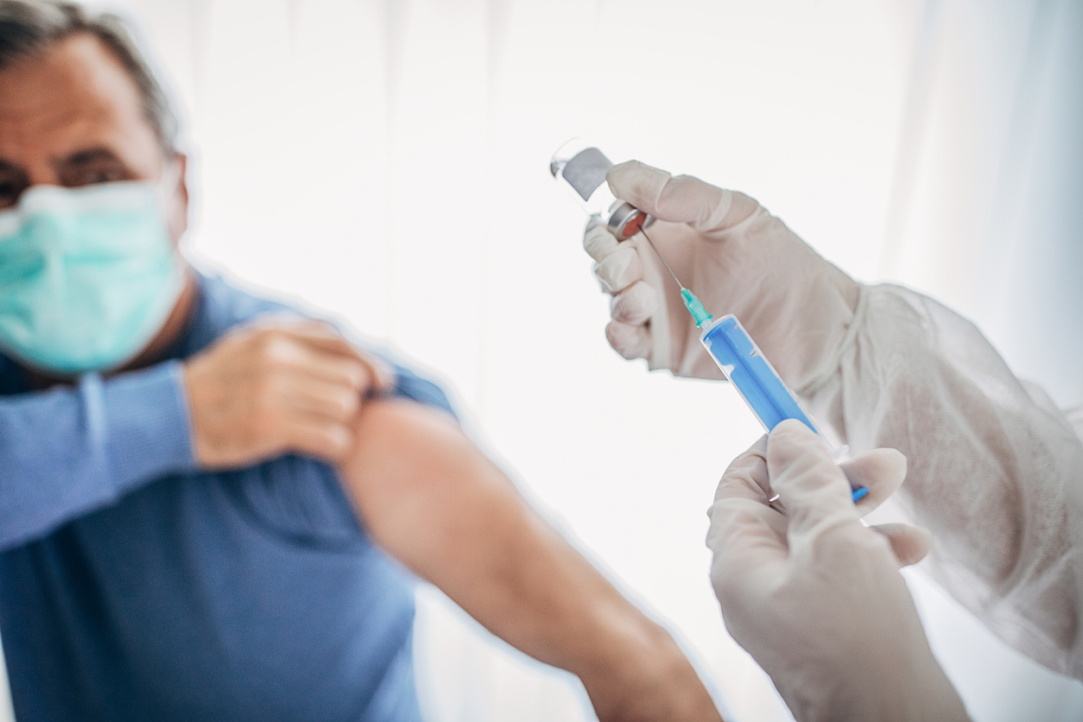 Профилактика – лучший способ предотвратить респираторные инфекции
ВАКЦИНАЦИЯ - наиболее эффективный способ профилактики  гриппа!
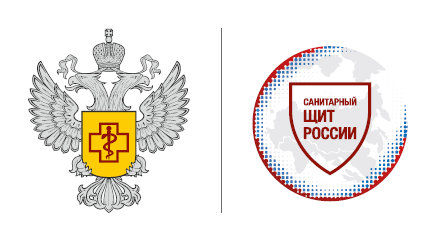 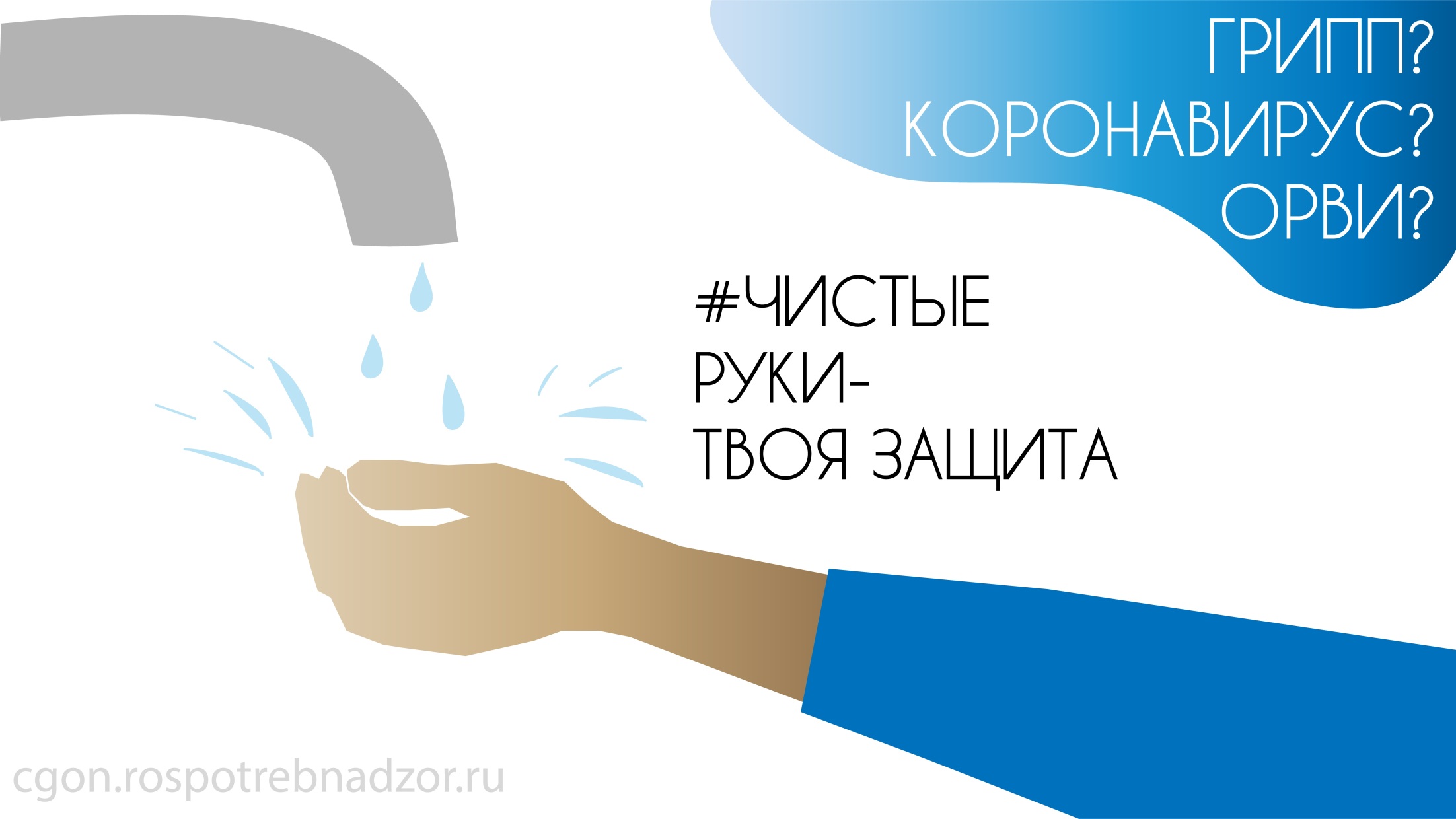 Всем, и привитым, и не сделавшим прививку, нужно соблюдать правила личной гигиены:
Часто мыть руки с мылом, особенно после посещения многолюдных мест, в частности общественного транспорта. 
При отсутствии доступа к воде и мылу - использовать дезинфицирующие средства для рук на спиртовой основе
Носить маску в общественных местах.
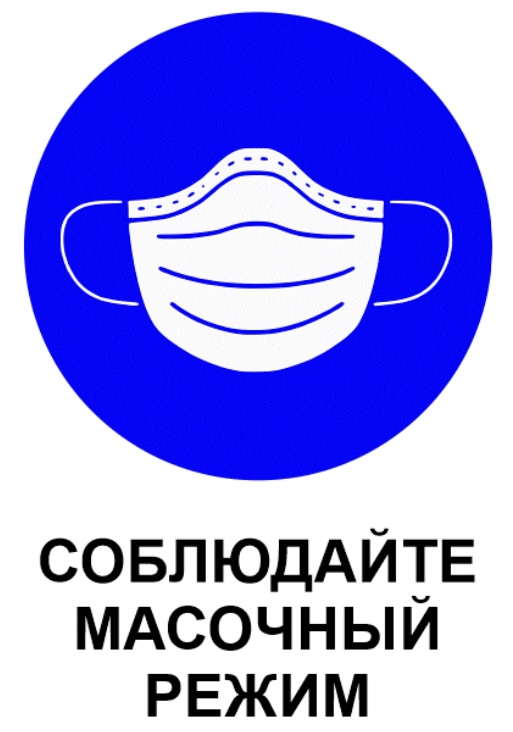 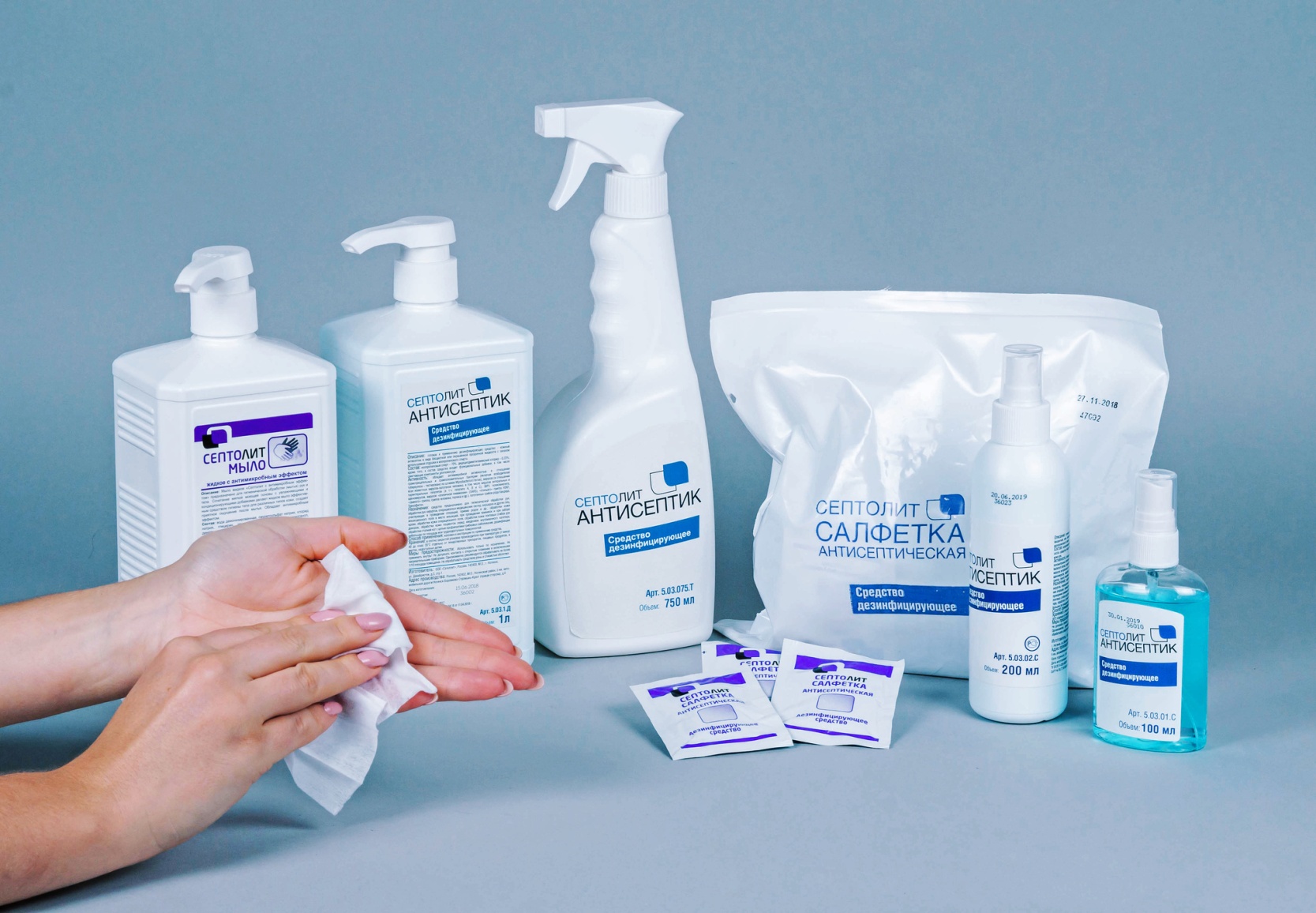 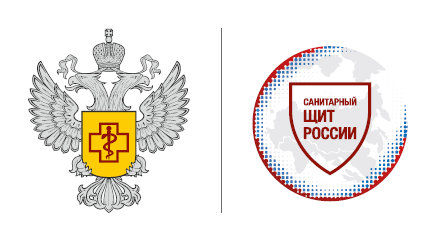 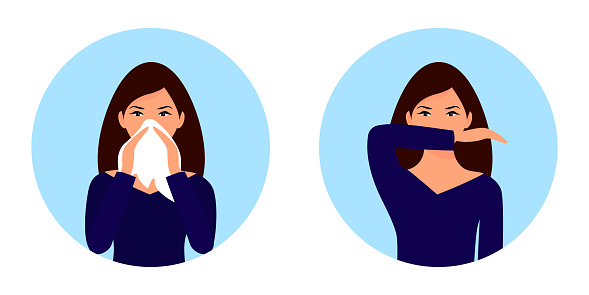 Соблюдать респираторный этикет – чихать в салфетку или сгиб локтя, отворачиваться во время кашля. Хотя это не облегчит симптомы, но предотвратит распространение инфекции.


Не прикасаться к лицу, особенно к глазам и рту, чтобы не допустить попадания микробов в организм.
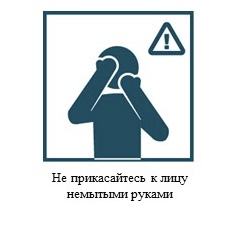 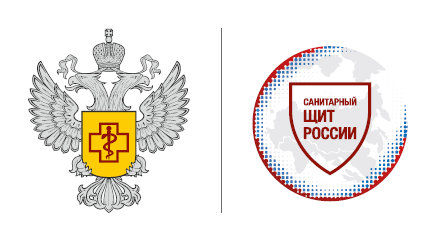 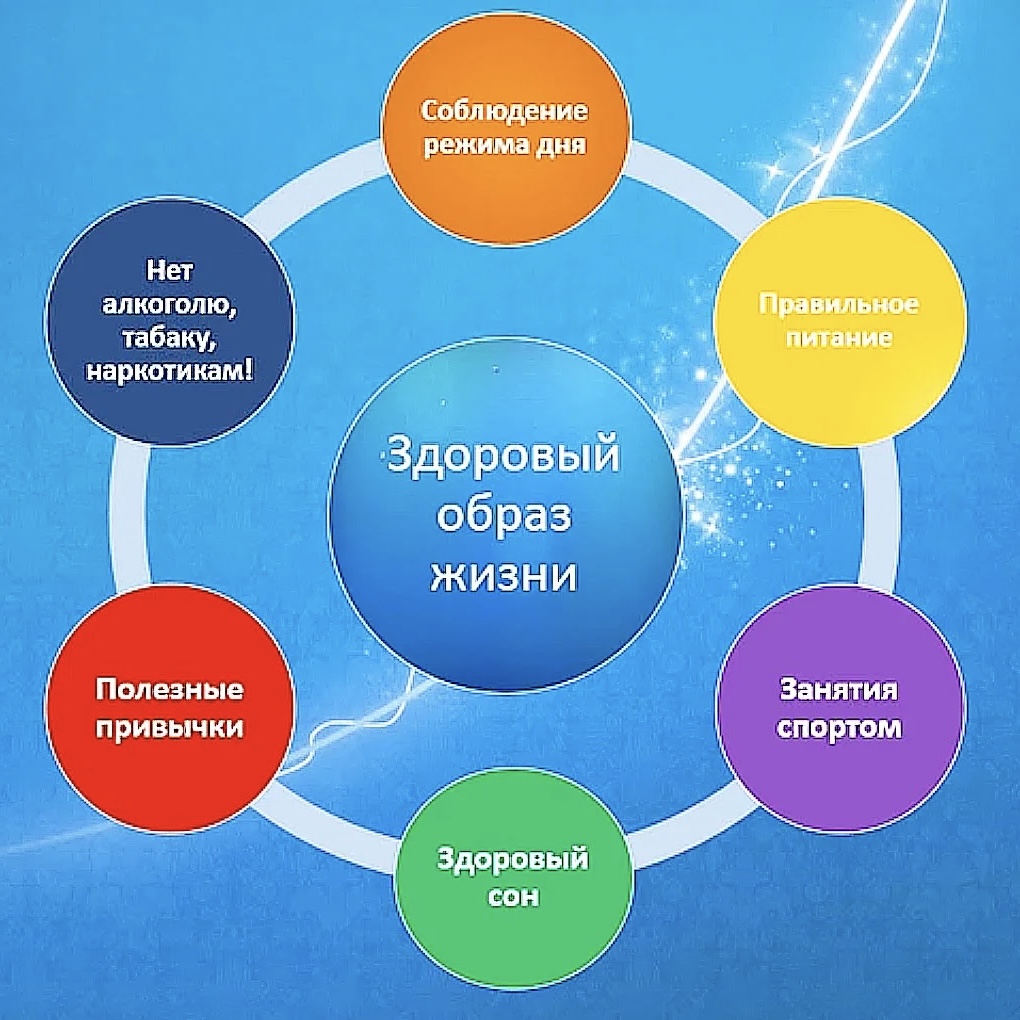 Вести здоровый образ жизни: полноценный сон, здоровое питание, физическая активность укрепляют организм. 
Избегать тесного контакта с людьми, у которых есть признаки ОРВИ.
Протирать пульты дистанционного управления, телефоны, дверные ручки, к которым прикасаются члены семьи, особенно если у них есть ОРВИ. Проводить дома влажную уборку, часто проветривать.
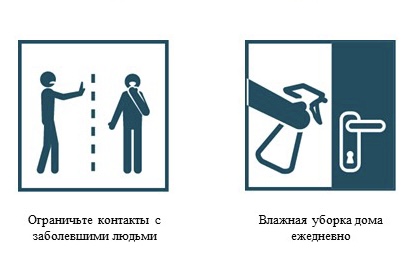 Берегите себя и своих близких и будьте здоровы!
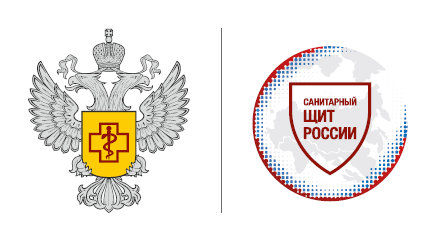